ESCUELA NORMAL DE EDUCACION PREESCOLAR
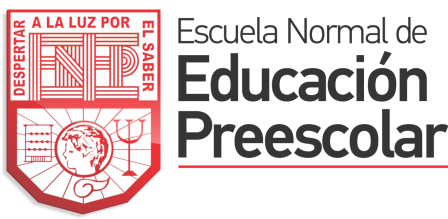 Nombre de la alumna: 
Victoria Estefanía García García  #06
Grupo:    3° “B”   



Docente: 
Eduarda Maldonado 


10 de Octubre del 2019
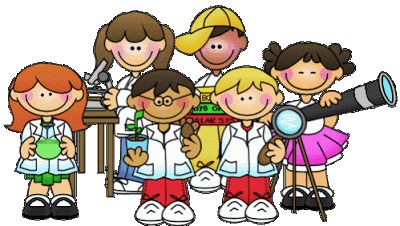 Enfoque de proyectos:
 Rol del alumno:
Tienen que aprender en un inicio y por separado los conocimientos y habilidades que después deberán aplicar de manera creativa e independiente 
Rol del docente: 
Debe ayudar a los estudiantes a reconstruir o reorganizar su experiencia, de manera que contribuyan a la experiencia social en sentido amplio. Las metas centrales son el desarrollo y crecimiento del alumno, más que la enseñanza de hechos,
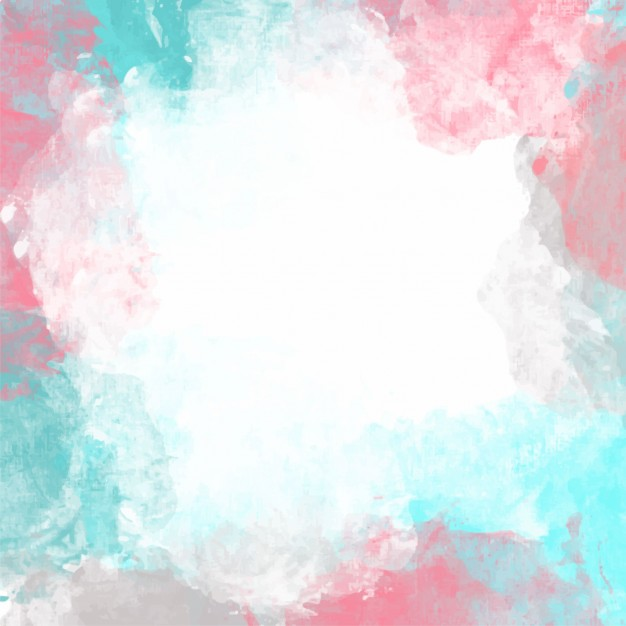 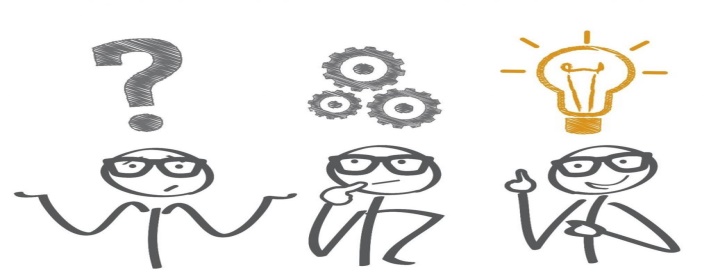 Aprendizaje basado en problemas
Rol del alumno:  
Analiza 
Interviene 
Indaga.
Rol del docente: 
Fomenta el aprendizaje activo con experiencias y reflexión
Estrategias de enseñanza
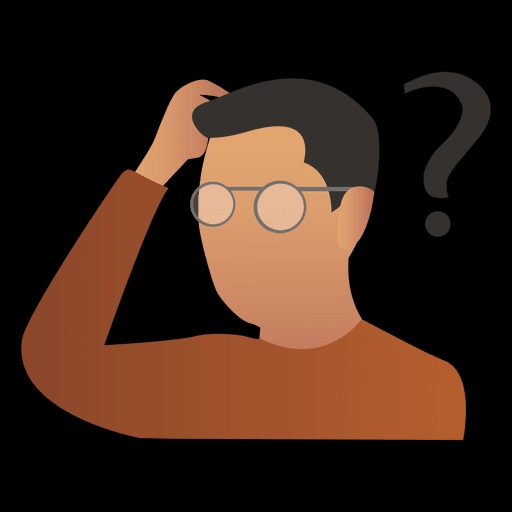 Aprendizaje basado en el servicio de la comunidad:  
 Rol del alumno:
 Aprende sirviendo 
Atención y cuidado mediante la acción reciproca
Toma conciencia moral , social y ética
Vincular el proyecto con los cursos curriculares.
Pensar, hablar y escribir acerca de lo que observa.
Rol del docente: 
Vincula las necesidades de una comunidad
El aprendizaje situado y experiencial 
Extender el aprendizaje del alumno.
Fomentar el desarrollo e un sentido de responsabilidad y cuidado hacia los demás.
Aprendizaje basado en estudios de caso: 
 Rol del alumno:
 Llegar por ellos mismos a un análisis y conclusiones.  
Rol del docente:
Fomentar el pensamiento critico. 
Desarrollar habilidades cooperativas.
Vincular aprendizajes afectivos y cognitivos.
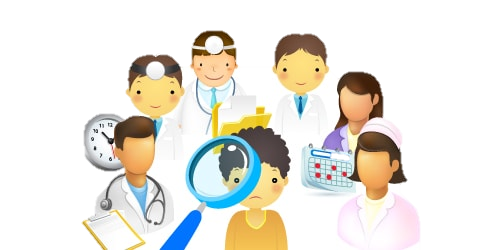 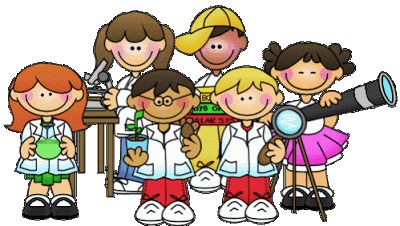 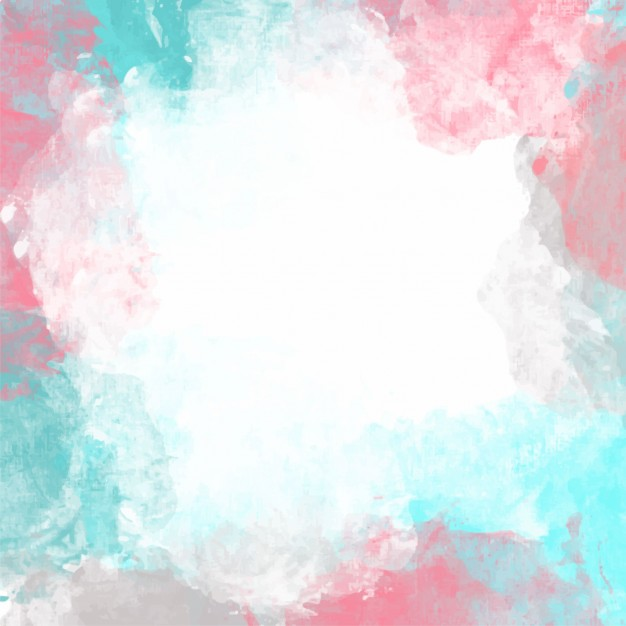 Enfoque de proyectos:
Enfoque de proyectos:
 Asume una perspectiva situada en la medida en que su fin es acercar a los estudiantes al comportamiento propio de los científicos sociales destacando el proceso mediante el cual adquieren poco a poco las competencias propias de éstos, por supuesto en sintonía con el nivel educativo y las posibilidades de alcance de la experiencia educativa.
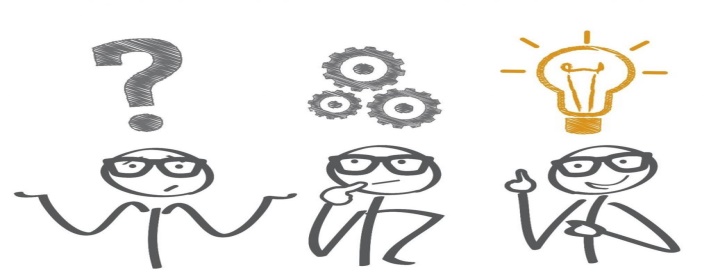 Aprendizaje basado en problemas: El ABP consiste en el planteamiento de una situación problema, donde su construcción, análisis y / o solución constituyen el foco central de la experiencia, y donde la enseñanza consiste en promover deliberadamente el desarrollo del proceso de indagación y resolución del problema en cuestión.
Estrategias de enseñanza
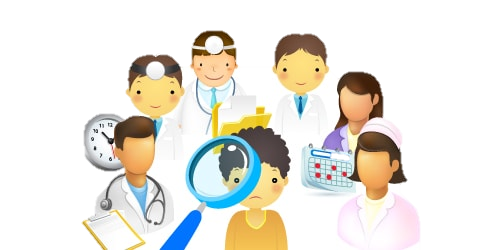 Aprendizaje basado en el servicio de la comunidad:  
Enfoque pedagógico en el que los estudiantes aprenden y se desarrollan por medio de su participación activa en experiencias de servicio organizadas con cuidado y directamente vinculadas a las necesidades de una comunidad
Aprendizaje basado en casos: Permite el desarrollo de un alto nivel de conciencia y pensamiento crítico, a través del cual los alumnos perfilan sus habilidades directivas y se enfocan en la detección, análisis y diagnóstico de problemáticas empresariales, permitiéndoles desarrollar capacidades propias de los directivos como la toma de decisiones asertivas y un amplio criterio
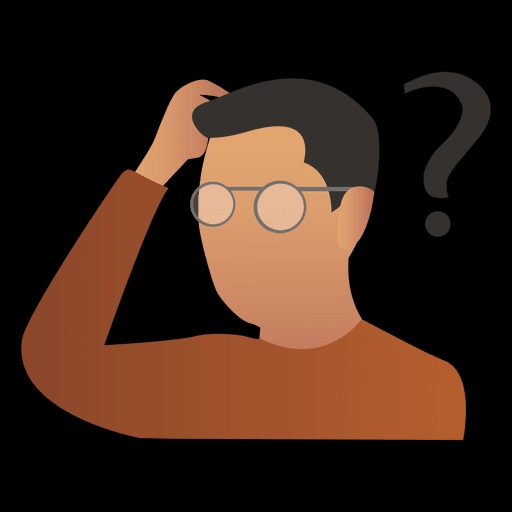